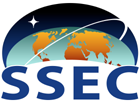 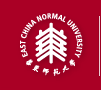 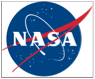 MODIS Products
2011 IMAPP Training Workshop: Satellite Direct Broadcast for Real-Time Environmental Applications
ECNU, China
2 June 2011
Part 2

Kathleen Strabala
Cooperative Institute for Meteorological Satellite Studies
Space Science and Engineering Center
University of Wisconsin-Madison
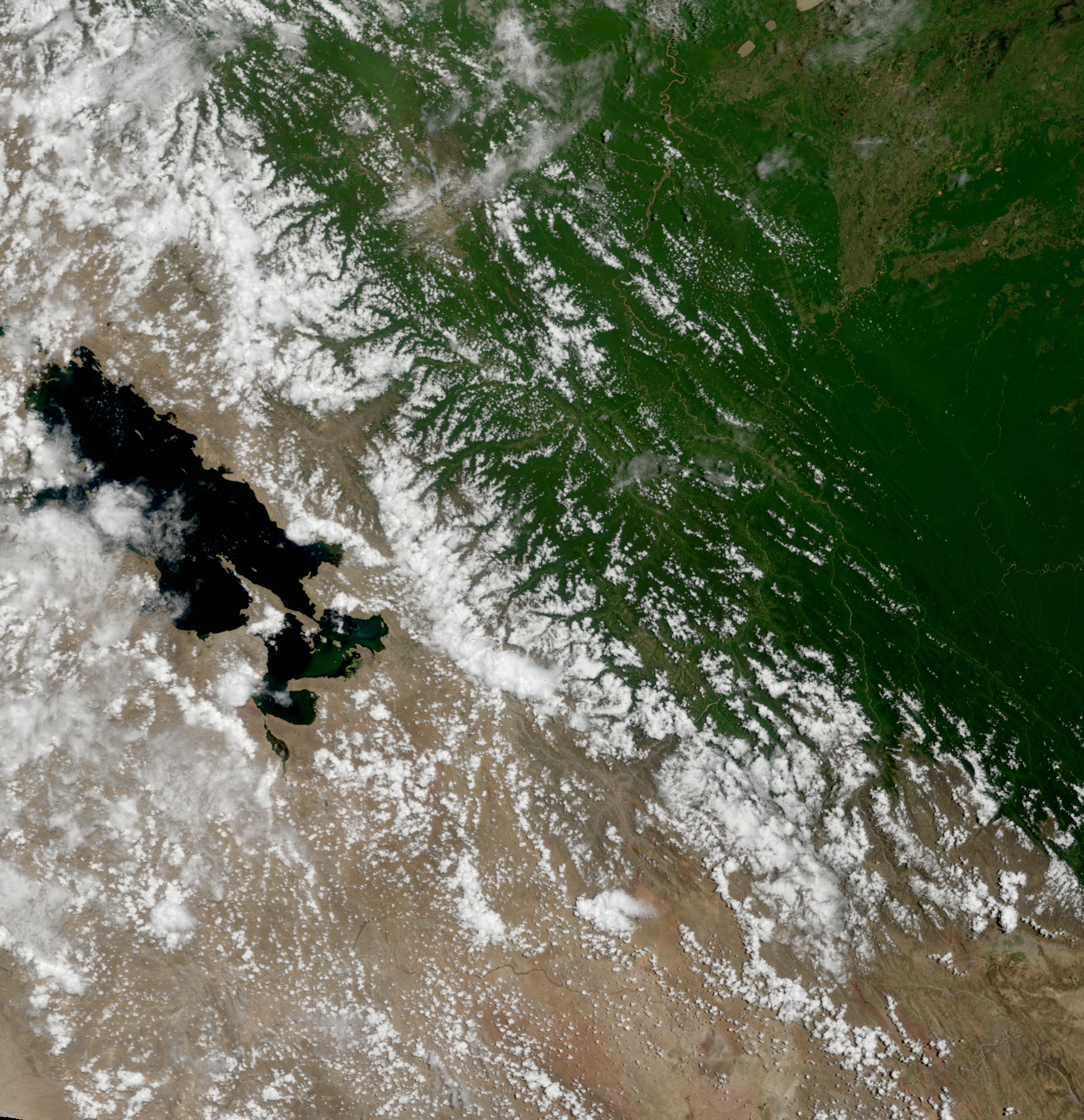 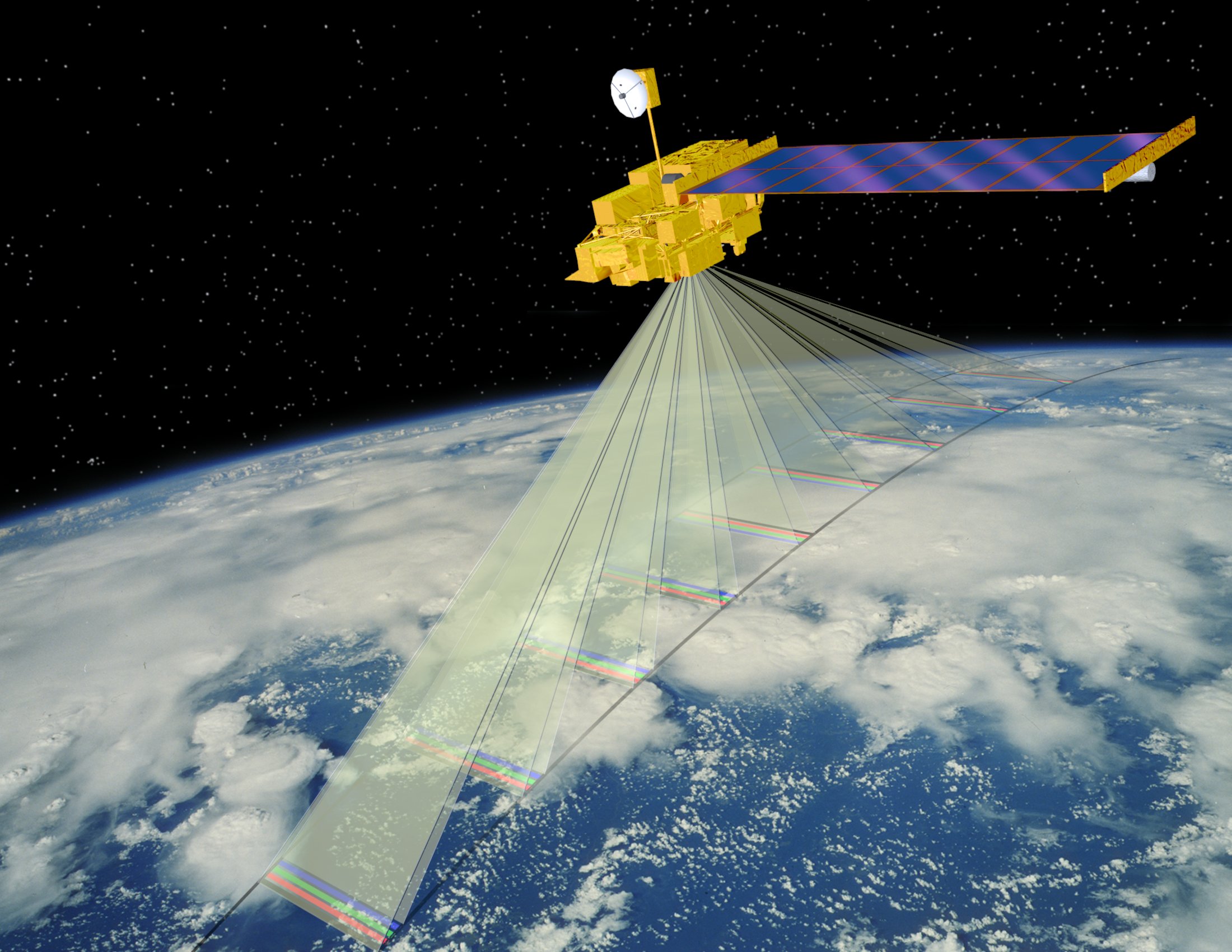 [Speaker Notes: Title slide]
MODIS Standard Land Products
Land
MOD 09 - Surface Reflectance 
MOD 10 - Snow Cover
MOD 11 - Land Surface Temperature & Emissivity
MOD 12 - Land Cover/Land Cover Change
MOD 13 - Gridded Vegetation Indices (NDVI & EVI)
MOD 14 - Thermal Anomalies (Fires) 
MOD 15 - Leaf Area Index & FPAR
MOD 16 - Evapotranspiration
MOD 17 - Net Photosynthesis and Primary Productivity
MOD 29 - Sea Ice Cover
MOD 43 - Bidirectional Reflectance Distribution Function (BRDF)
MOD 44 - Vegetation Cover Conversion
MODIS Vegetation Indices
Photo-Chemistry
Light may be absorbed and participate in (drive) a chemical reaction. Example: Photosynthesis in plants
Only certain wavelengths are absorbed by some participant(s) in the reaction
Some structure must be present to allow the reaction to occur –Chlorophyll
Combination of chemical and structural properties of plants
Primary and secondary absorbers in plants
Primary
Chlorophyll-a
Chlorophyll-b
Secondary
Carotenoids
Phycobilins
Anthocyanins
Sunlight
Intensity
Chlorophyll b
Phycocyanin
Absorption
B-Carotene
Chlorophyll a
300	400	      500	600     700     800
Wavelength [nm]
Lehninger, Nelson and Cox
Absorption of Visible Lightby Photo-pigments
Theoretical description
VISIBLE radiation is highly absorbed 
by vegetation in the red (0.68 micron) 
and in the blue (0.47 micron).   The 
absorption is mainly due to 
photosynthetically active pigments
NIR radiation is reflected 
and transmitted with very 
little absorption by vegetation
Contrast between RED and NIR
responses is correlated to 
vegetation amount
Soil and crop reflectance
Normalized Difference Vegetation Index (NDVI)
Defined as the ratio (r.86 - r.68)/(r.86 + r.68)
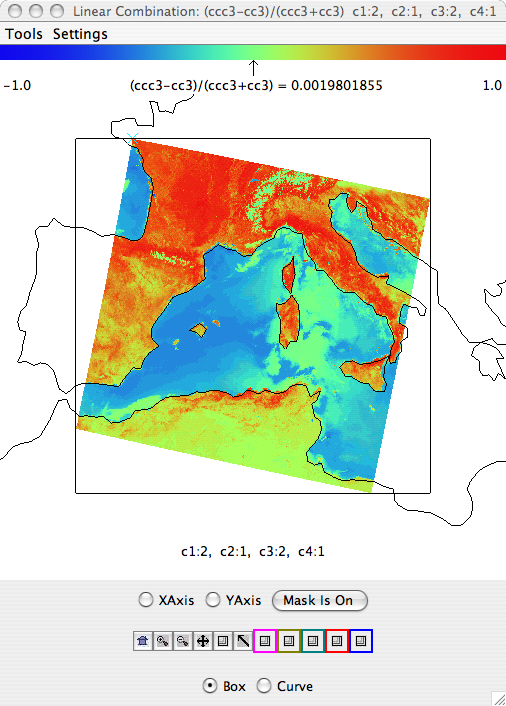 NIR and VIS over Vegetation and Ocean
Vegetation
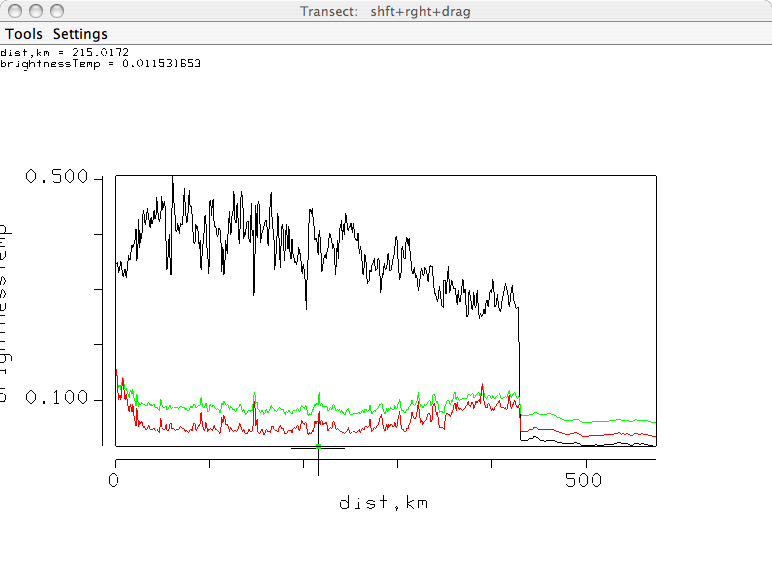 Ocean
NIR (.86 micron)
Green (.55 micron) 
Red (0.68 micron)
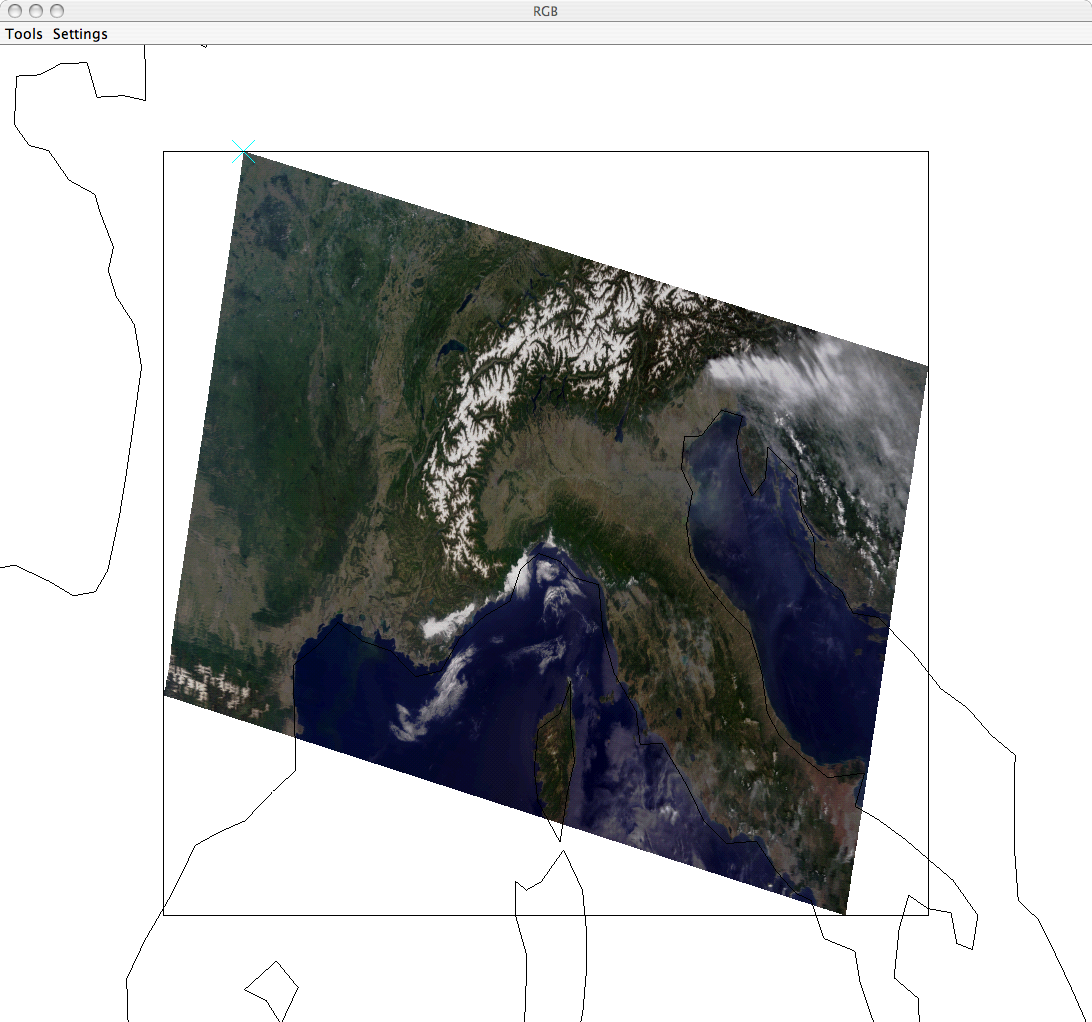 RGB
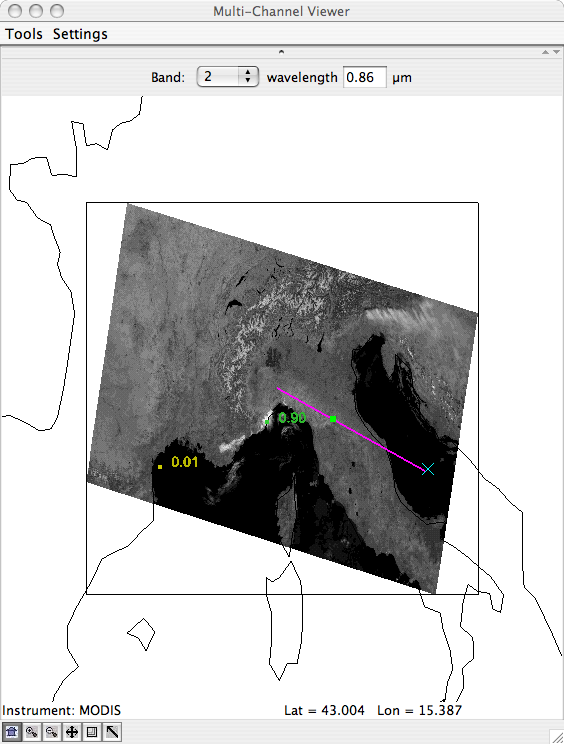 NIR
Enhanced Vegetation Index (EVI)
Where L is a canopy background adjustment term  (Set to 1)
		C1 and C2 are called aerosol resistance terms (Set to 6 and 7.5 respectively)	G is the gain factor (Set to 2.5)
Improved sensitivity in high biomass regions
	(de-coupling of canopy background signal)
Improved results in areas of high aerosol concentrations  (uses blue band to correct for aerosols in red band)
Based on knowledge of wavelength dependency of aerosol effects
Comparison of NDVI and EVI
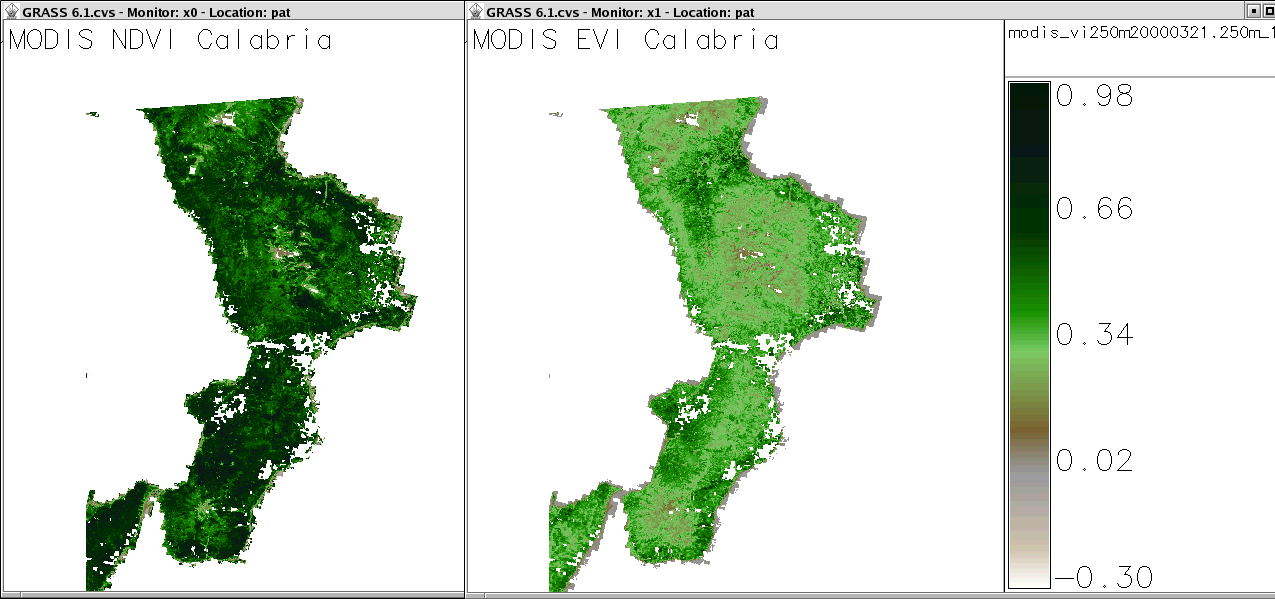 Both NDVI and EVI maps are colored with identical color table 
(MODIS/Terra scene MOD13, composite of 21 March - 5 April 2000, Calabria, Southern Italy). 
EVI is less prone to atmospheric distortion (from http://mpa.itc.it/rs/modis_ndvi_evi/)
How does  DB VI version differ from the MOD13 product?
DB VI product uses the corrected reflectance, but not the MODIS surface reflectance MOD09 product
Corrected reflectance product removes the effects of the small particle scattering (Rayleigh scattering), but not the Mie scattering (includes aerosols)
NASA VI product (MOD13) uses the BRDF (Bidirectional Reflectance Distribution Function) product as input
Surface Reflectance (MOD09)
The surface reflectance product is defined as the reflectance that would be measured at the land surface if there were no atmosphere.
Surface Reflectance
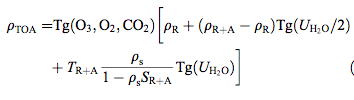 ρTOA is the reflectance observed at the top of the atmosphere,
Tg refers to gaseous transmission,
ρR is the molecular scattering intrinsic reflectance, 
ρR+A is the intrinsic reflectance of the molecules and aerosols, 
T R +A is the transmission of the molecules and aerosols and 
SR+A is the spherical albedo.
Example from MODIS Today web site
The effects of atmospheric and surface reflection are not uniform across a scanThis will affect your retrievals
Importance of aerosol
correction when 
Retrieving NDVI over China
Reference
E.F. Vermote, Nazmi Z. El Saleous, Christopher O. Justice, “Atmospheric correction of MODIS data in the visible to middle infrared: first results”. Remote Sensing of the Environment 83. (2002), 97–111.
BRDF (Bi-directional Reflectance Distribution Function)
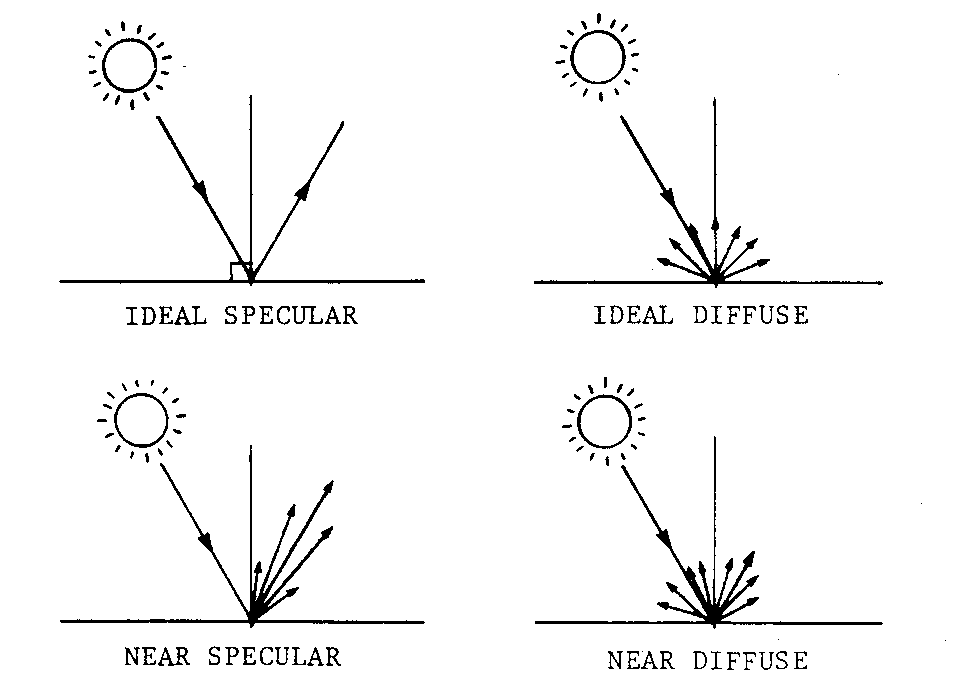 Wolfgang Lück
BRDF Example
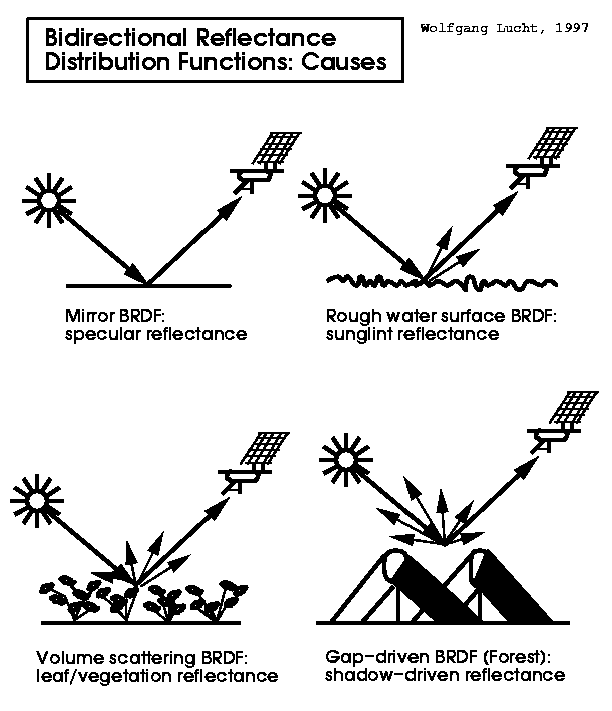 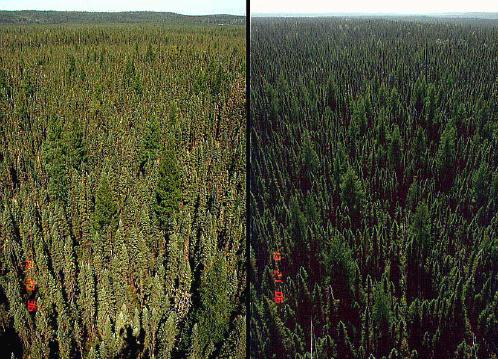 Black spruce forest in Canada. 
Left, sun behind camera 
Right, sun opposite
BRDF modeled refectances16 days of UW MODIS DB data
18 April 2010
Level1B,
Geolocation
Cloud
Masking
Atmospheric
Correction
(Surface
Reflectance)
VI
Equation
Inputs and Processing Chain for MODIS VI Production
16 Day modeled
reflectances over
a grid cell (BRDF)
BRDF References
Shuai,Y., C. B. Schaaf, A. H. Strahler, J. Liu, Z. Jiao, Quality assessment of BRDF/albedo retrievals in MODIS operational system, Geophys. Res. Lett., 35, L05407, doi:10.1029/2007GL032568,2008.
Schaaf, C. B., F. Gao, A. H. Strahler, W. Lucht, X. Li, T. Tsang, N. C. Strugnell, X. Zhang, Y. Jin, J.-P. Muller, P. Lewis, M. Barnsley, P. Hobson, M. Disney, G. Roberts, M. Dunderdale, C. Doll, R. d'Entremont, B. Hu, S. Liang, and J. L. Privette, and D. P. Roy,First Operational BRDF, Albedo and Nadir Reflectance Products from MODIS, Remote Sens. Environ., 83, 135-148, 2002.
Relevance of NDVI: FIRES
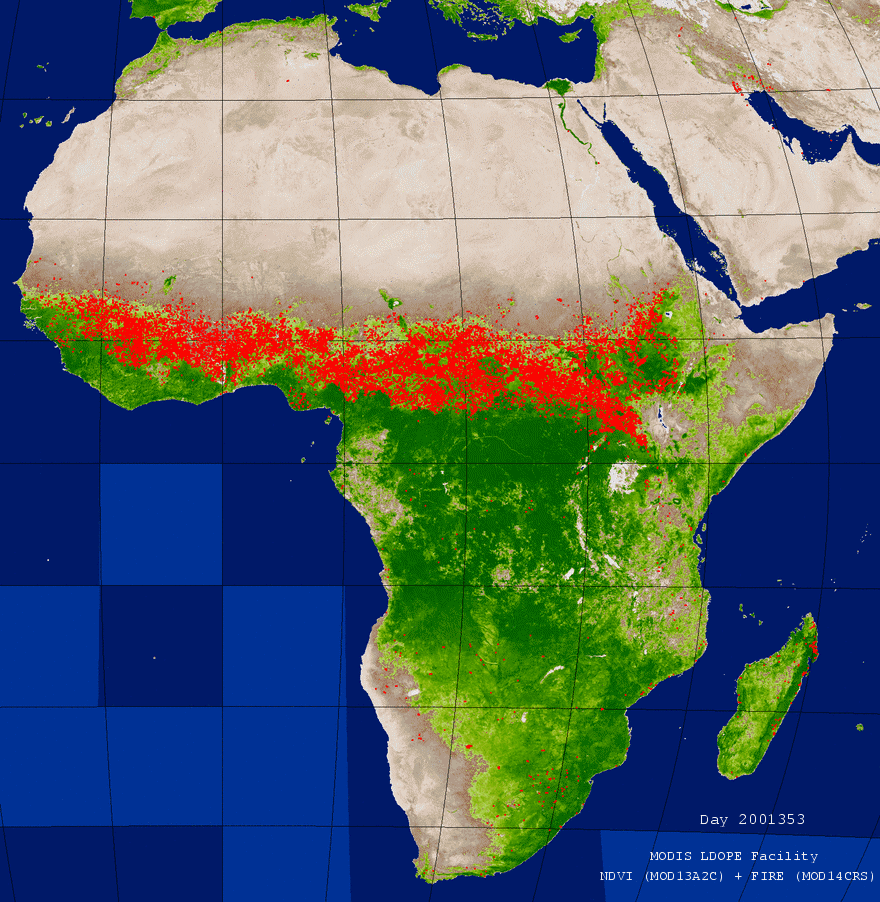 http://landweb.nascom.nasa.gov/animation/area.html
REFERENCES
MOD13 Web Page:

Citation:
Ramachandran, Bhaskar, Justice, Christopher O., Abrams, Michael J., Huete, Alfredo, Didan, Kamel, Leeuwen, Willem, Miura, Tomoaki and Ed Glenn. MODIS Vegetation Indices, Land Remote Sensing and Global Environmental Change, Remote Sensing and Digital Image Processing: 2011. Springer New York, 978-1-4419-6749-7, Physics, 579-602.
Huete, A., K. Didam, T. Miura, E.P. Rodiguez, X. Gao and L.G. Ferreira: 2002. Overview of the radiometric and biophysical performance of the MODIS vegetation indices: 2002.  Remote Sensing of the Environment, 83, 195-213.
Algorithm Theoretical Basis Document (ATBD)
	http://modis.gsfc.nasa.gov/data/atbd/atbd_mod13.pdf
Applications
Monitoring of seasonal, inter-annual, and long term variations of vegetation structure and biophysical parameters
Climate Studies - Model input
Famine Early Warning - Drought
Epidemiology
Correlated with Net Primary Production
Fire Potential - US National Weather Service Forecasters
MODIS NDVI
Product from  ECNU
28 October 2010
Example of MODIS NDVI product viewed by US Operational Forecasters in AWIPS        1 November 2007
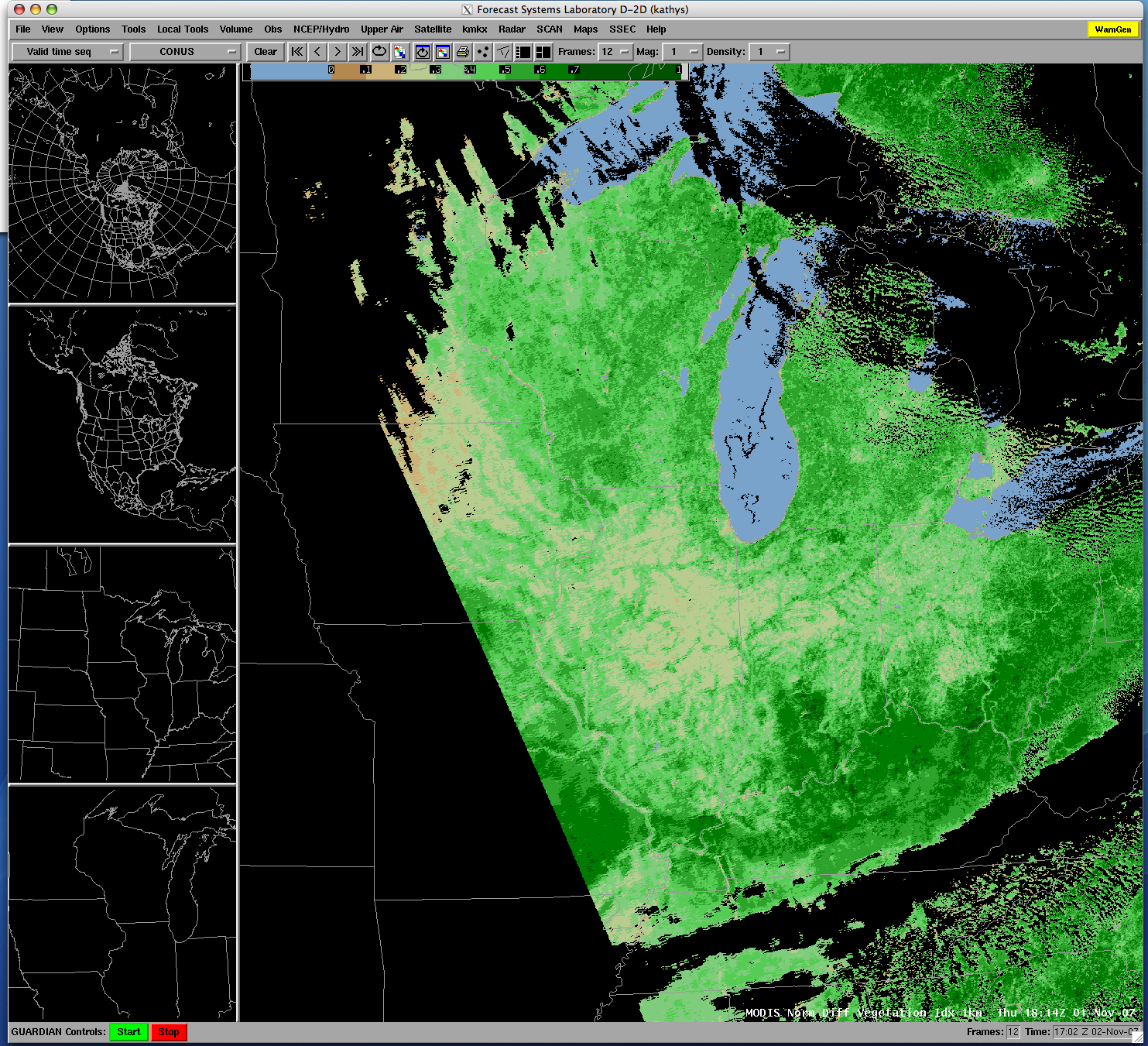 MODIS NDVI product
used to determine
extent of hail damage 
July 2008
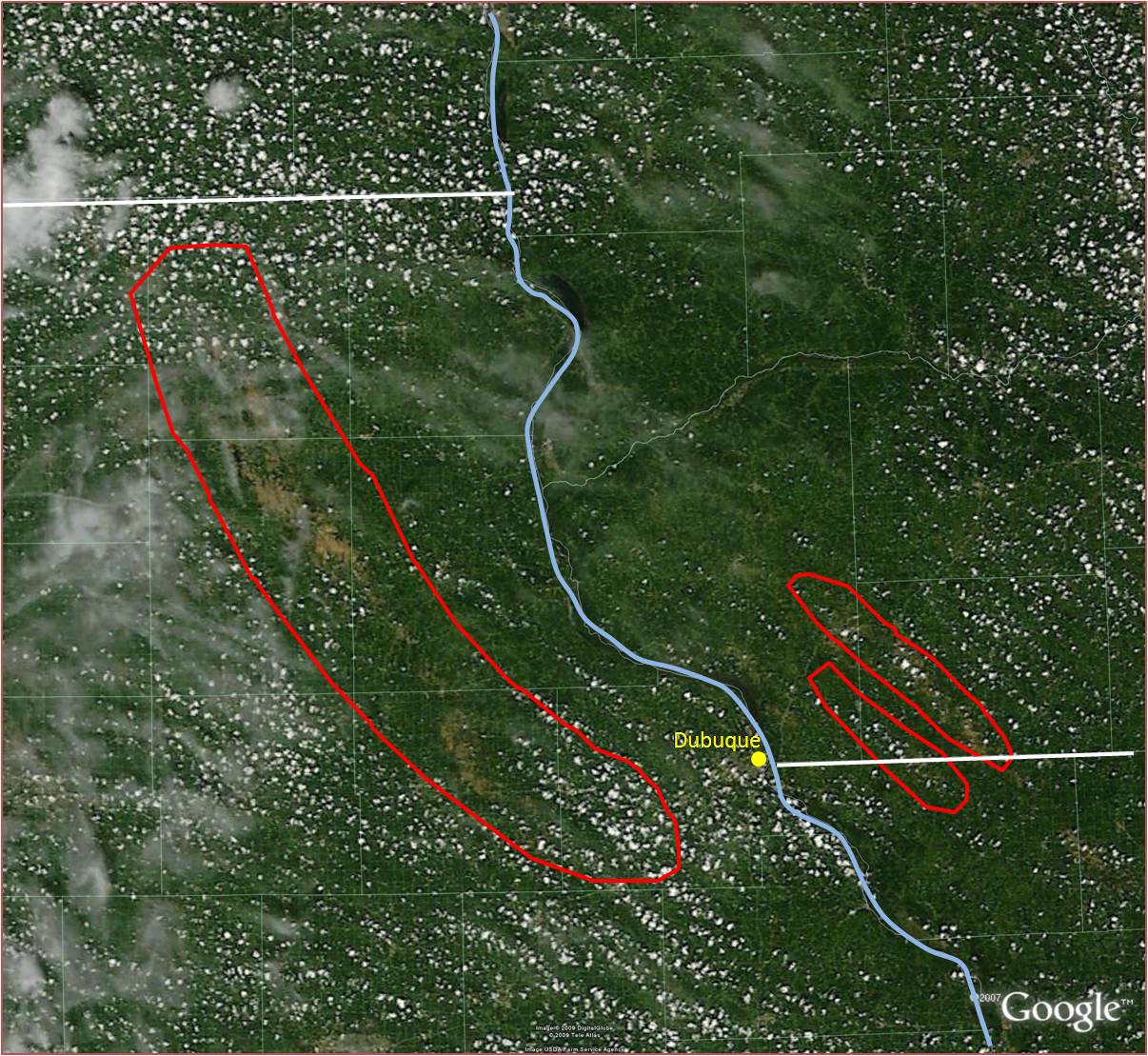 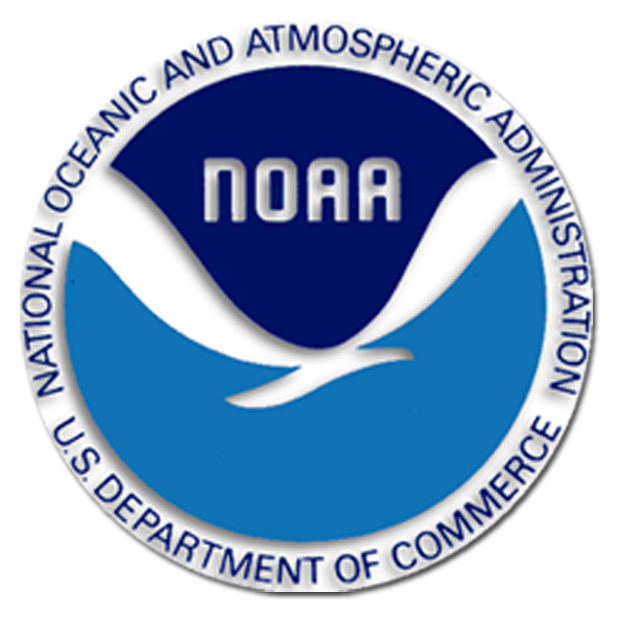 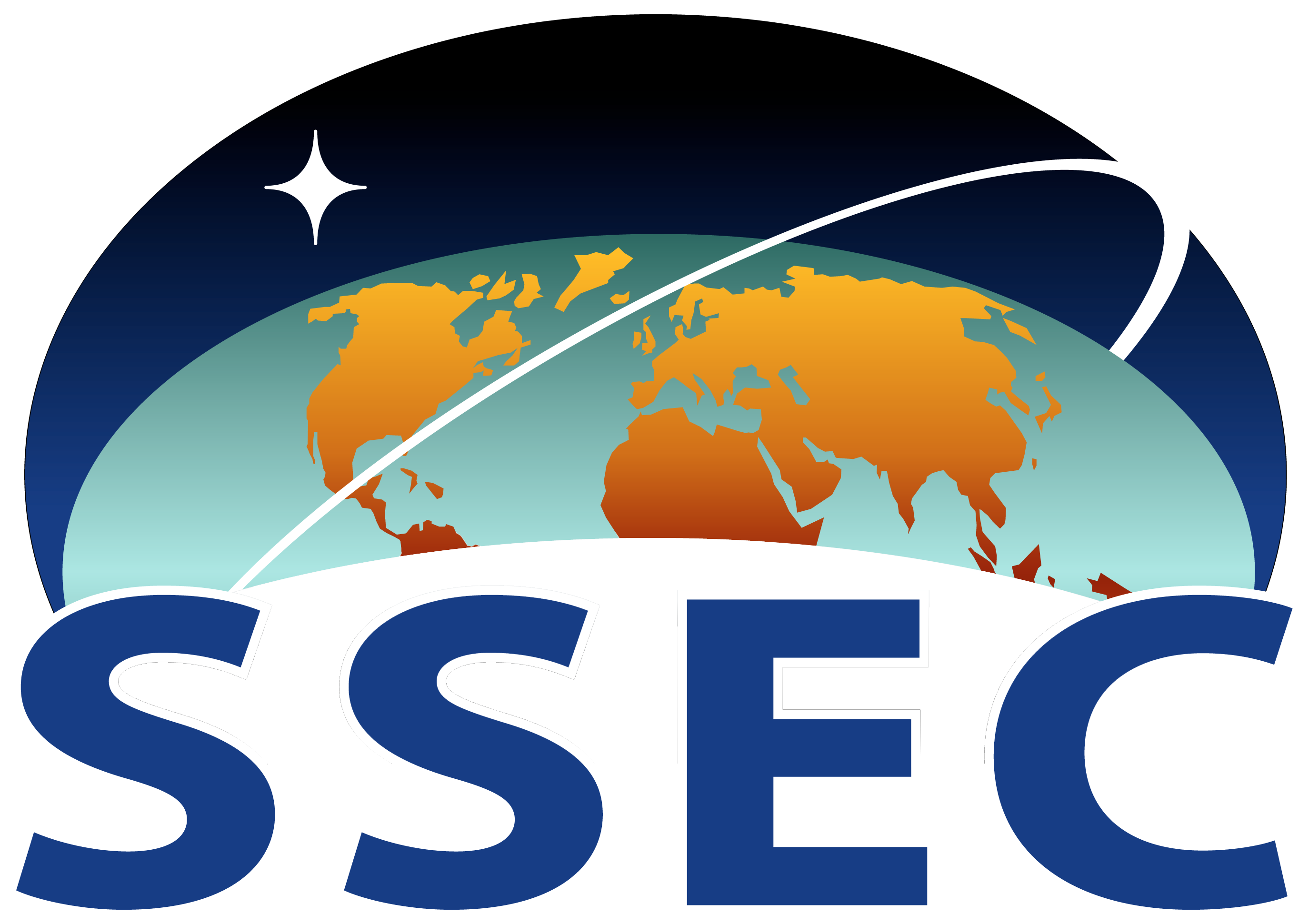 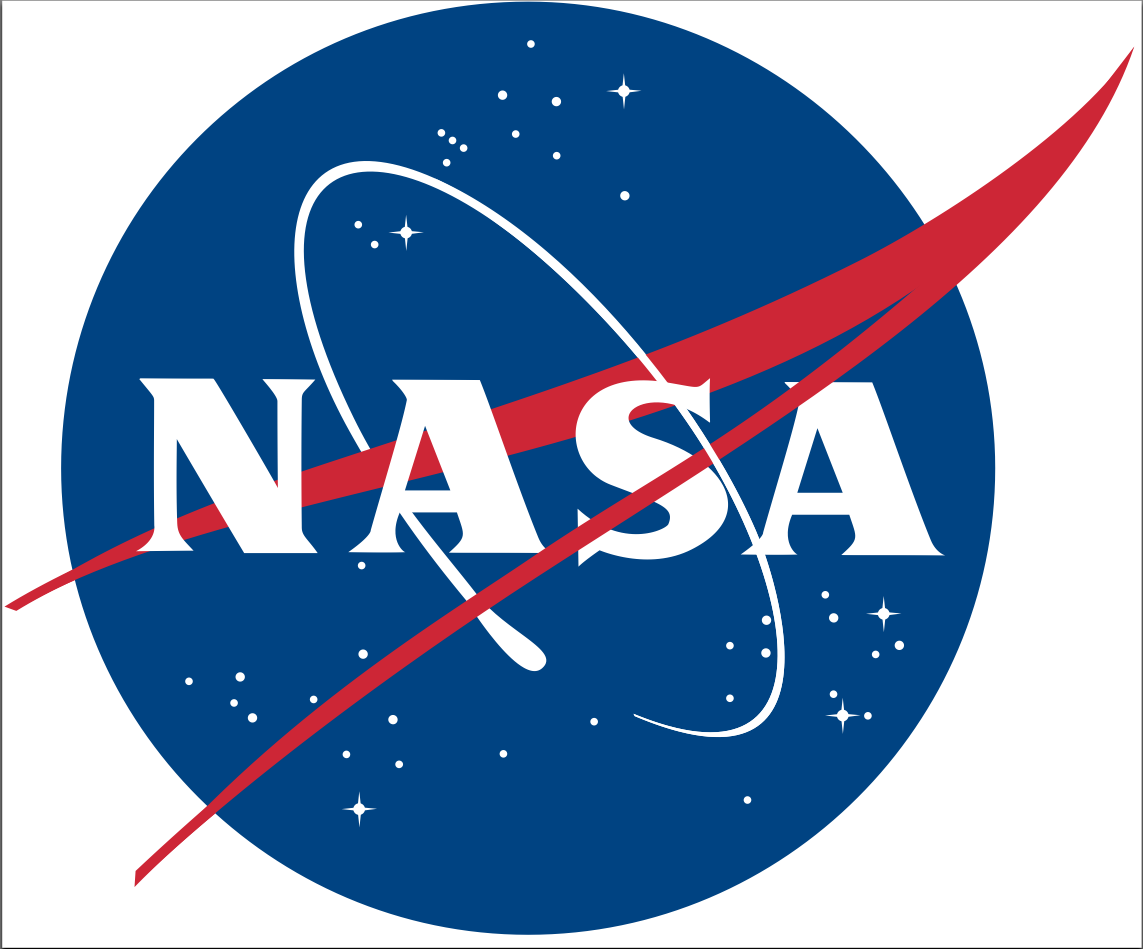 MODIS Fire Product (MOD14)
MODIS Fire ProductLouis Giglio    Chris Justice
Based upon the Temperature Sensitivity difference between  4 and 11 microns 
Contextual Fire Detection Algorithm
Infrared static Brightness Temperature thresholds
Dynamic thresholds compare pixel to surrounding background
Swath based
How are Meteorological Satellites Used to Monitor Fires?
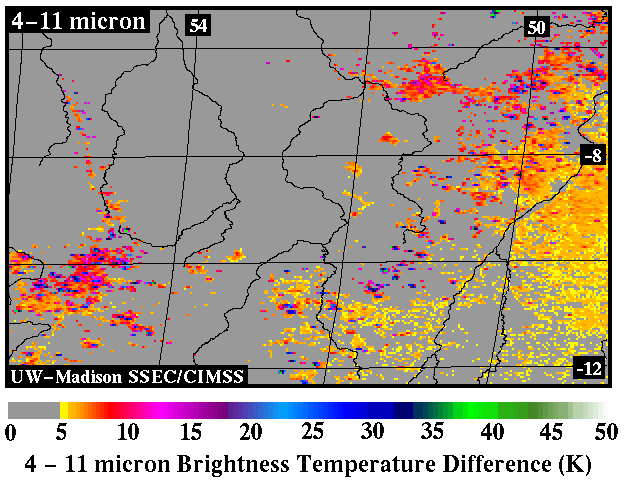 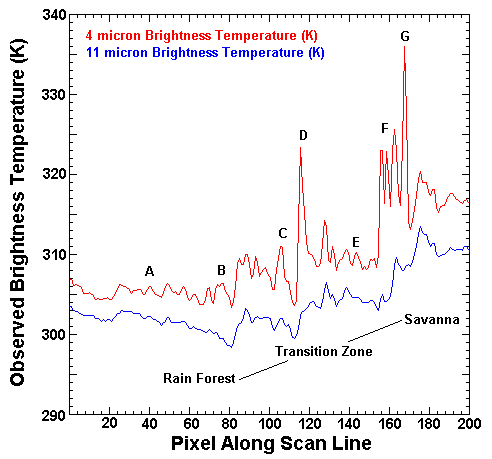 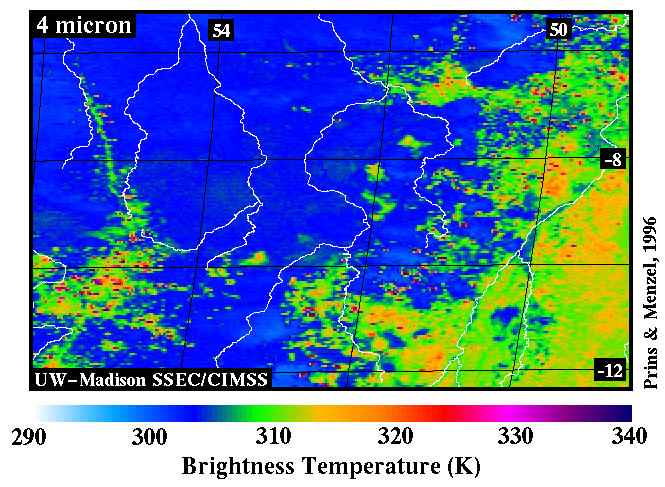 Pixel
p
1-p
Temperature Sensitivity
dB/B  =   dT/T  
	  =  c2/T        B is proportional to T         

Wavelength	                     Typical Scene 		          Temperature 			   	      					      Temperature 		            Sensitivity
(4.0 m) 				300					11.99
(11 m) 				300					 4.32
T(4)**12=P*Tfire**12+(1-P)*T**12  ~  P*400**12+(1-P)*300**12
T(11)**4=P*T**4fire+(1-P)*T**4   ~  P*400**4+(1-P)*300**4
Warm part of pixel has more influence for B(4) than B(11)
Temperature Sensitivity of B(λ,T) for typical earth scene temperatures
B (λ, T) / B (λ, 273K)
4μm
6.7μm
2






1
10μm
15μm
microwave
250                           300
		        Temperature (K)
B(10 um,T) / B(10 um,273)  T4
B(10 um,273)= 6.1
B(10 um,200)= 0.9  0.15
B(10 um,220)= 1.7  0.28
B(10 um,240)= 3.0  0.49
B(10 um,260)= 4.7  0.77
B(10 um,280)= 7.0  1.15
B(10 um,300)= 9.9  1.62
1
200                     300
B(4 um,T) / B(4 um,273)  T12
B(4 um,273)= 2.2 x 10-1  
B(4 um,200)= 1.8 x 10-3  0.0
B(4 um,220)= 9.2 x 10-3  0.0
B(4 um,240)= 3.6 x 10-2  0.2
B(4 um,260)= 1.1 x 10-1  0.5
B(4 um,280)= 3.0 x 10-1  1.4
B(4 um,300)= 7.2 x 10-1  3.3
1
200                     300
MOD14 Key Output Parameters1km resolution
fire_mask     8 bit unsigned integer
0 missing input data
3 water
4 cloud
5 non-fire
6 unknown
7 fire (low confidence)
8 fire (nominal confidence)
9 fire (high confidence)
Line and element of fire pixel
Latitude and longitude of fire pixel
Fire pixel confidence (one value for each fire detected per scene)
Algorithm Description
MODIS bands 21 and 22 (3.99 micron)
Band 22 saturates at 331 K
Band 21 “fire channel” saturates at ~ 500 K
12 bit range broader – less sensitive
The calibration of B21 uses fixed calibration coefficients and not using the scan-by-scan onboard black body (more noise)
So use Band 22 unless it is saturated
MODIS band 31 (11 micron)
Saturates at ~ 400 K for Terra 
Saturates at ~ 340 K for Aqua
Algorithm Description (cont.)
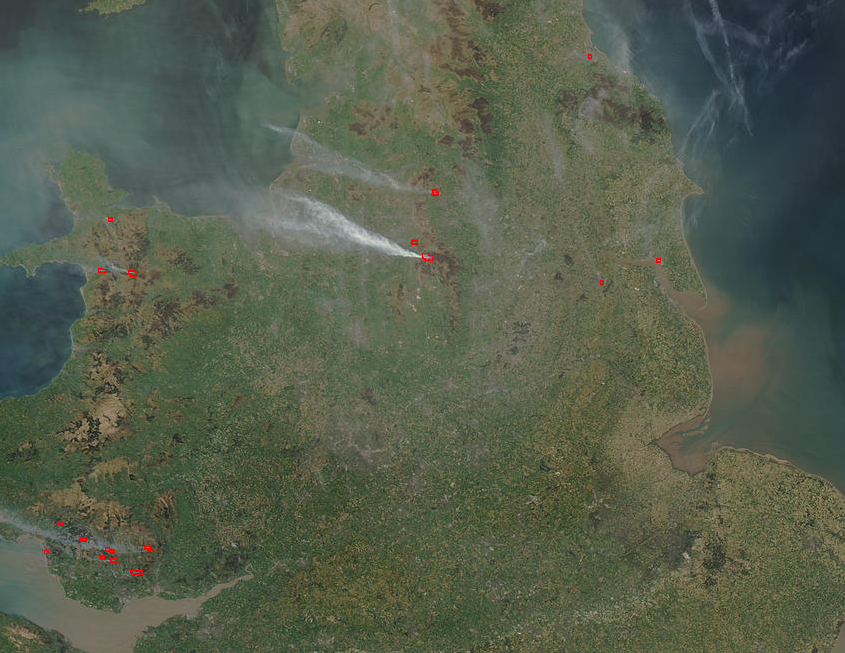 Aqua MODIS true color image  18 April 2003  12:45 UTC
Band 31 Example
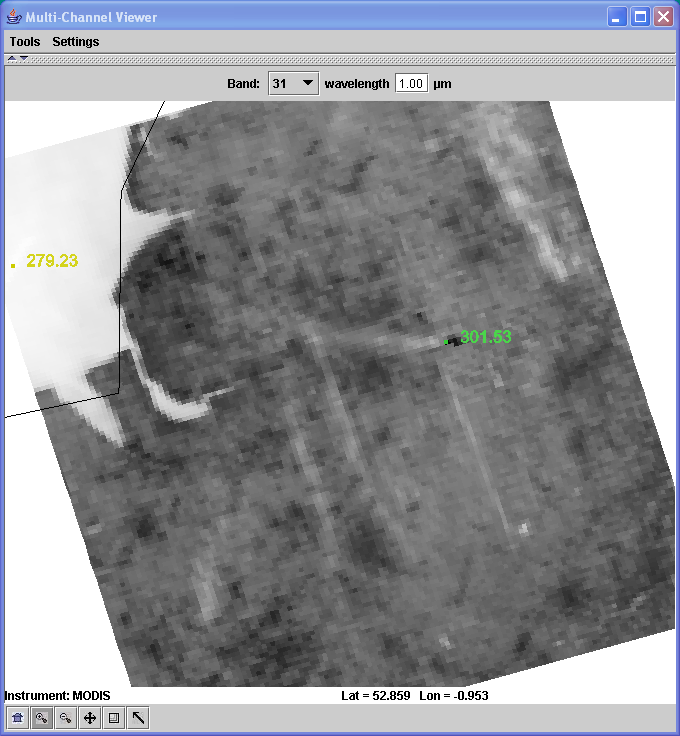 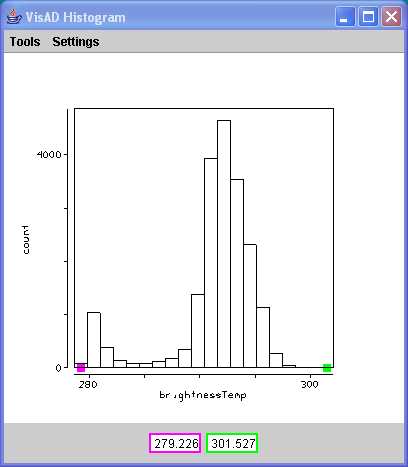 Band 22 Example
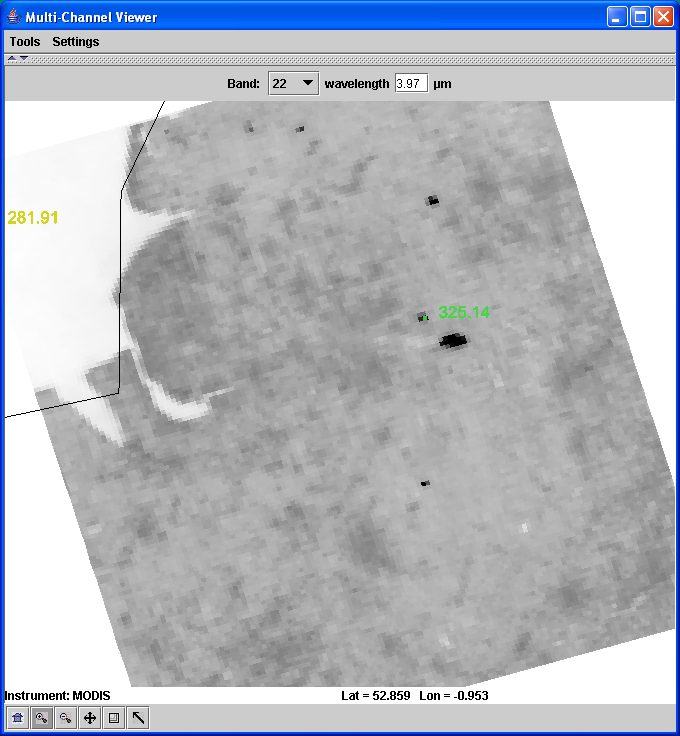 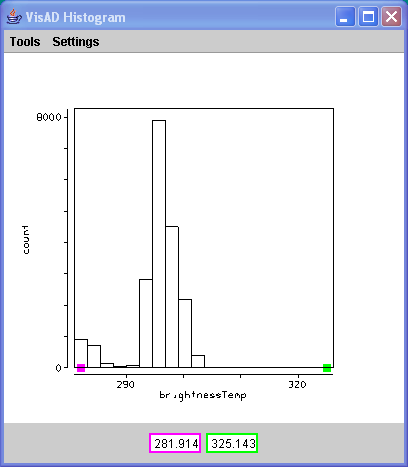 Band 21 Example
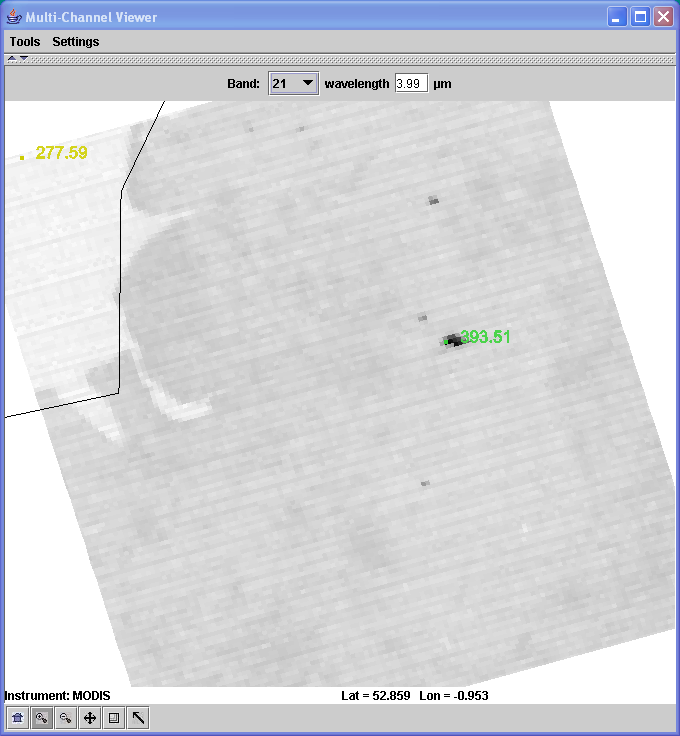 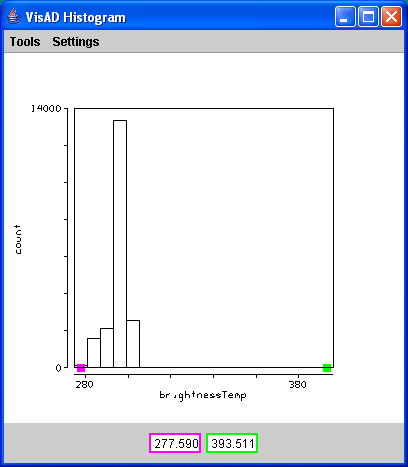 Band 22 – Band 31 Example
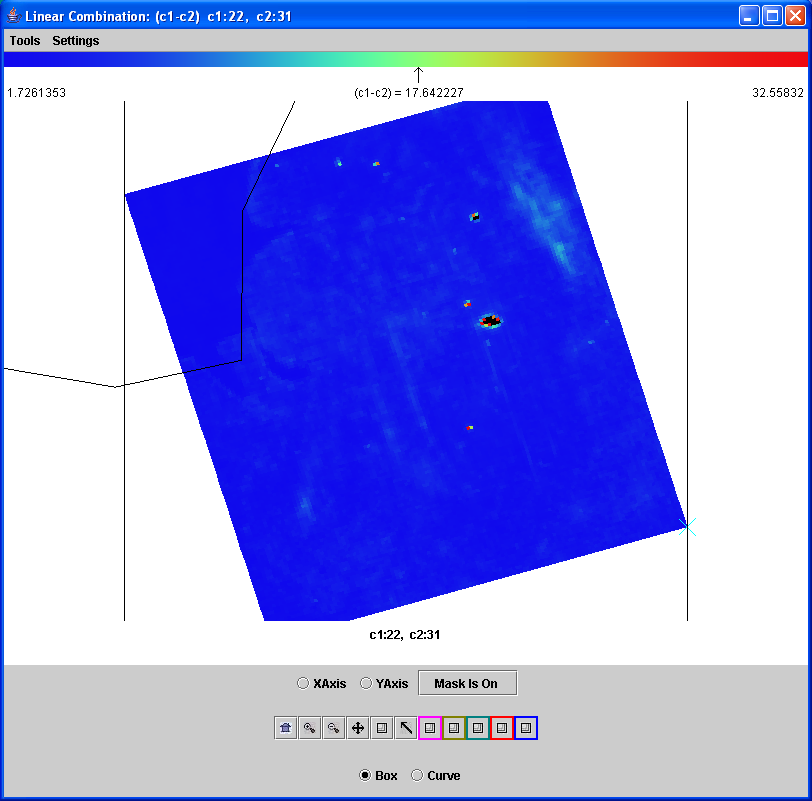 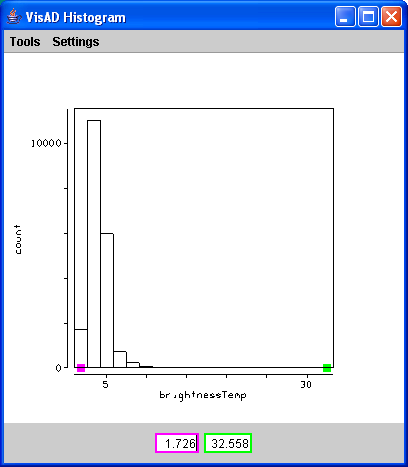 Band 21 – Band 31 Example
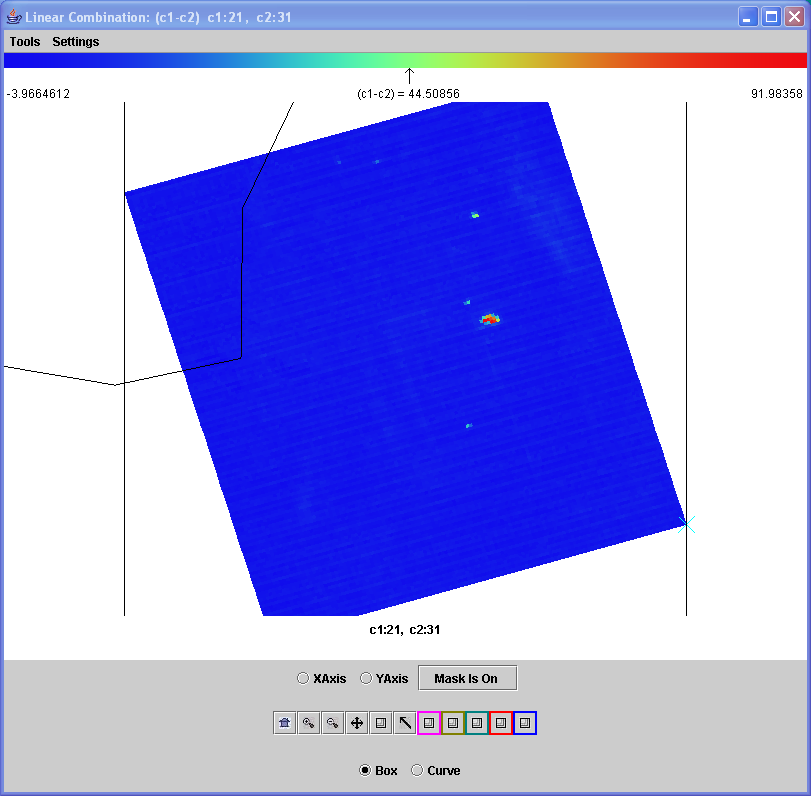 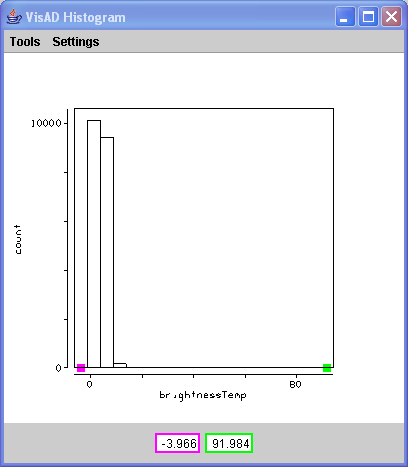 Example of Relationship between Planck Radiance of 4 and 11 microns
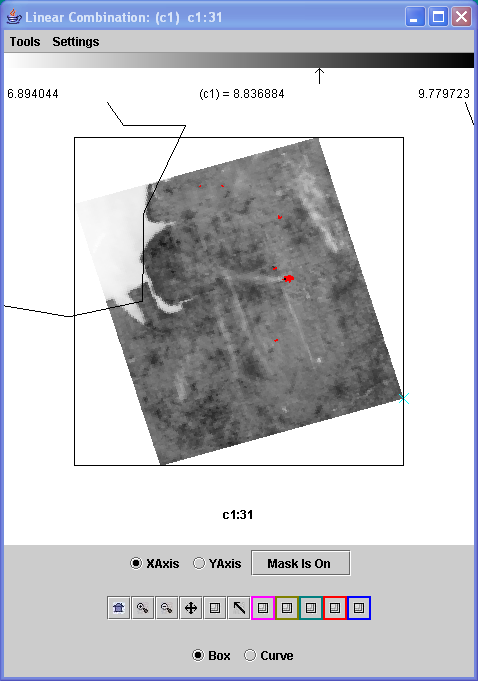 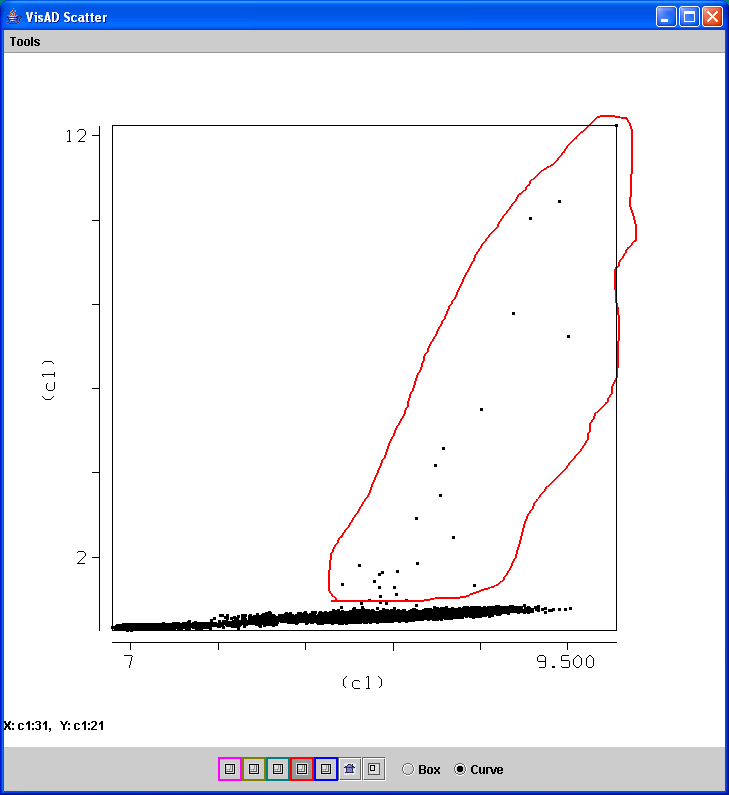 Algorithm Description (cont.)
Potential Fire Pixel identified
BT4 > 310 K (~37 C) 
BT4-11 > 10 K
.86 micron reflectance < .3
Otherwise flagged as non-fire pixel
Screening Potential Fire Pixels
BT4 > 360 K (~87 C)
Contextual Tests: Performed on as many as 21 x 21 box surrounding potential fire pixel to separate out from background
(2)
(3) 
(4) 
(5)
(6) 
Where  is the Mean Absolute Difference (MAD):
MAD =
Problem Areas
If there are many fires – hard to get representative background temperature in max 21x21 pixel region
Sunglint – Affects 4 micron band radiance
Transition areas – contextual tests pick up boundaries
Coastal areas – need really good geolocation so no mixed pixels are included
Clouds – BT4-11 large over water and thick ice cloud
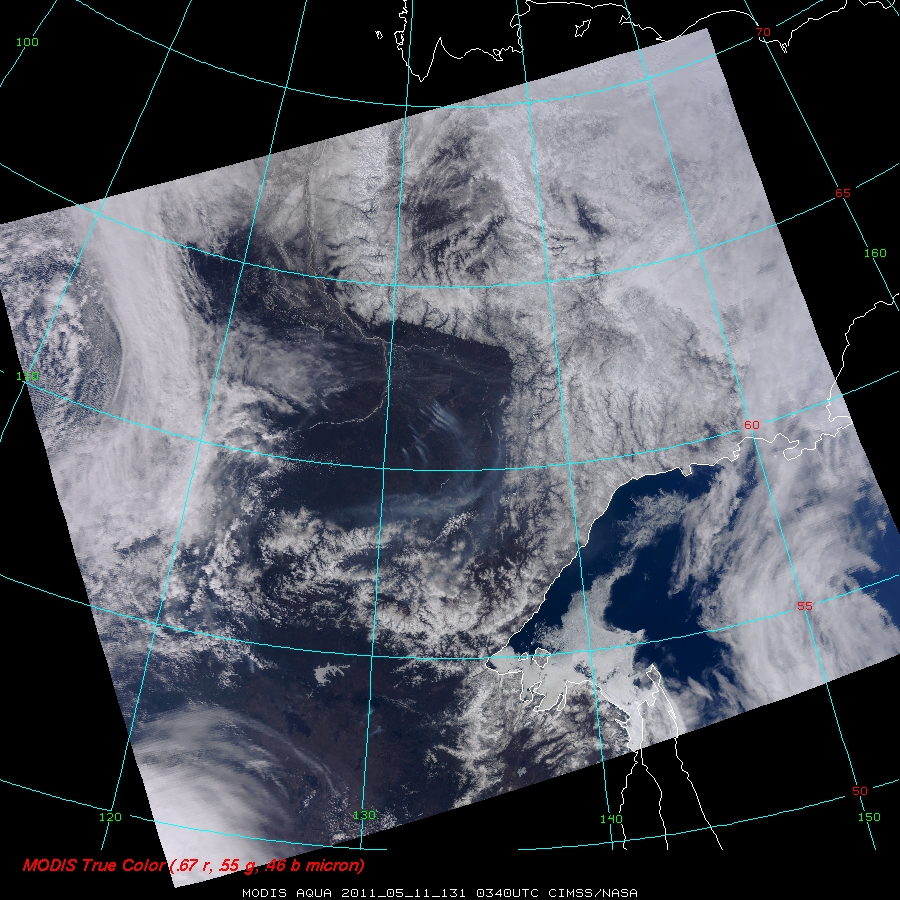 Aqua MODIS Aerosol/Fire Case Study11 May 2011 03:40 UTC
MODIS Fire Product
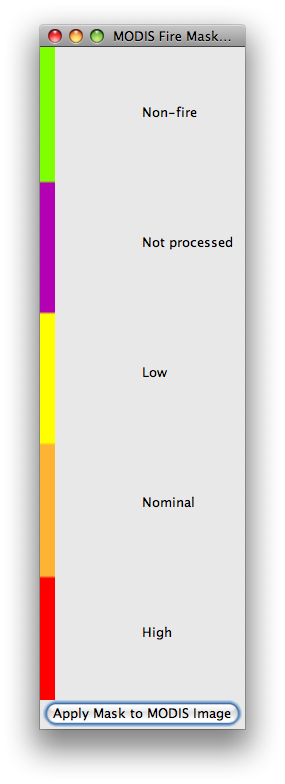 11 May 2011
03:40 UTC
Aqua MODIS
MODIS Fire Product
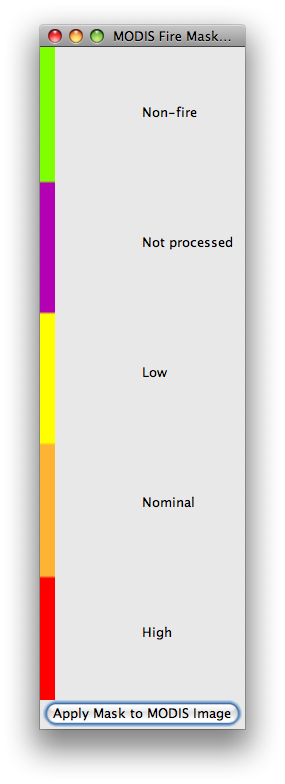 11 May 2011
03:40 UTC
Aqua MODIS
REFERENCES
- Giglio, L., Csiszar, I., Justice, C.O. 2006. Global distribution and seasonality of active fires as observed with the Terra and Aqua MODIS sensors. Journal of Geophysical Research - Biogeosciences, Vol 111, G02016, doi:10.1029/2005JG000142.- Giglio, L., Descloitres, J., Justice, C. O., and Kaufman, Y., 2003, An enhanced contextual fire detection algorithm for MODIS. Remote Sensing of Environment, 87:273-282.- Justice, C. O, Giglio, L., Korontzi, S., Owens, J., Morisette, J. T., Roy, D., Descloitres, J., Alleaume, S., Petitcolin, F., and Kaufman, Y., 2002, The MODIS fire products. Remote Sensing the of Environment 83:244-262.
MODIS Ocean Products
MODIS Sea Surface Temperature viewed in AWIPS
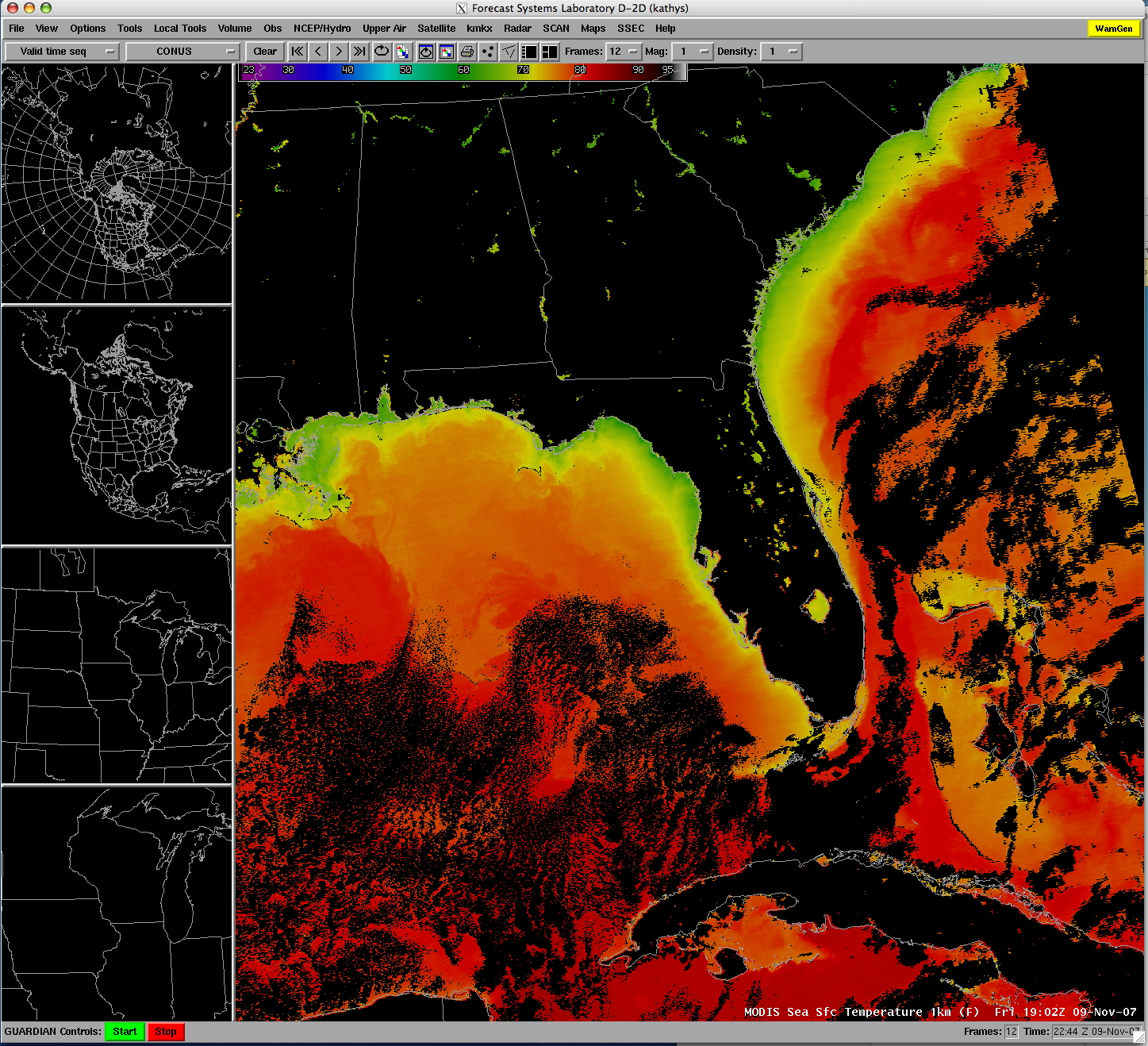 MODIS Sea Surface Temperature used by Forecasters
AREA FORECAST DISCUSSION...UPDATED
NATIONAL WEATHER SERVICE MILWAUKEE/SULLIVAN WI
338 AM CDT TUE MAY 31 2011

UPDATED TO ADD TODAY/TONIGHT AND AVIATION/MARINE SECTIONS

.MARINE...CLEAR MODIS IMAGE FROM MONDAY EARLY AFTN SHOWED SHALLOWER NEAR SHORE WATERS HAD WARMED INTO THE LOWER 50S...WHILE MID LAKE TEMPS REMAINED IN THE MID 40S DUE TO OVERTURNING.  TIGHTENING PRESS GRADIENT THIS MORNING AND SUNSHINE WILL RESULT IN STRONG MIXING EARLY THIS MRNG.  HENCE WL BUMP UP START OF SMALL CRAFT ADVY SEVERAL HOURS...AND RUN INTO THE EVE.  FEW GUSTS NEAR THE SHORE MAY REACH 30-35 KNOTS LATER THIS MRNG/EARLY AFTN.
MODIS Sea Surface Temperature